كيف نستخدم المفتاح التصنيفي لبعض الهائمات النباتيةأ.م.د. نعيم شند حمادي
المفتاح التصنيفي لأجناس الهائمات النباتية
1أ. الخلايا مفردة أو وحيدة ...................................... نذهب الى رقم 2
1ب. الخلايا تشكل مستعمرة أو خيط ........................ نذهب الى رقم 14
2أ. الخلايا تحتوي على أسواط ....................................................3
2ب. الخلايا بدون أسواط ...........................................................8
3أ. الخلايا فيها سوط واحد ........................................ الجنس يوغلينا


Euglena
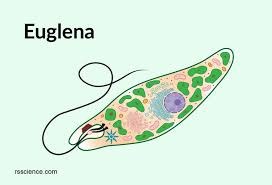 3ب. الخلايا فيها سوطين ........................................................... 4
3ج. الخلايا فيها أربعة أسواط ..................................الجنس تتراسيلمس

Tetraselmis

4أ. الخلايا لونها أخضر، وغالباً تكون كروية الشكل .......................... 7
4ب. الخلايا بنية اللون إذا كانت كروية، مع سلسلة مرتفعة .................. 5
5أ. الخلايا مسطحة على جانب واحد بسوط أو سوطين ........ كريبتوموناس
                                           Cryptomonas
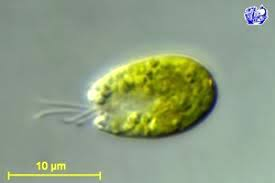 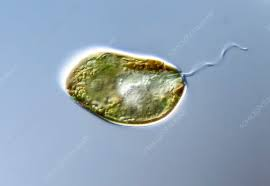 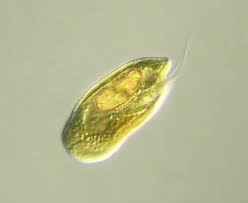 5ب. الخلايا كروية مع سوطين ......................... الجنس ايزوكرايسز


Isochrysis

5ج. خلايا ذات جدار خلوي مرئي (صفائح) .................................. 6
6أ. الخلايا غالبا كروية الشكل ................................. الجنس بريدينيوم

Peridinium
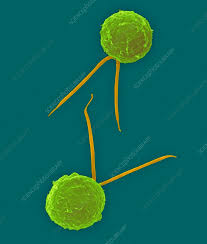 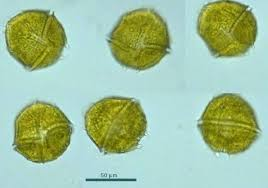 6ب. الخلايا ذات أذرع ........................................ الجنس سيراشيوم

Ceratium


7أ. الخلايا بشكل رئيسي في المياه العذبة، كروية ..... الجنس كلاميدوموناس


Chlamydomonas
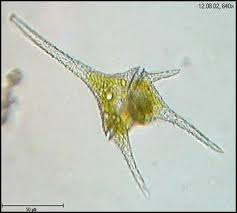 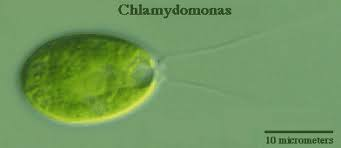 7ب. خلايا بحرية بشكل رئيسي، مستطيلة الى حد ما ......... الجنس دوناللا

Dunaliella

8أ. خلايا حمراء، بنية أو ذهبية اللون ......................................... 12
8ب. خلايا خضراء اللون ....................................................... 9
9أ. خلايا كروية الشكل .......................................................... 10
9ب. الخلايا رمحية الشكل ............................ الجنس انكسترودسمص

Ankistrodesmus
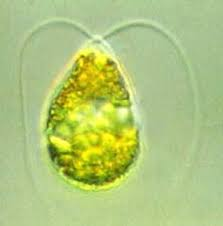 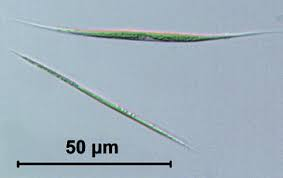 9ج. الخلايا بيضوية الشكل ................................ الجنس البسويدون


Ellipsoidon
9د. الخلايا هلالية الشكل ....................................الجنس سليناسترم

Selenastrum

10أ. الخلايا صغيرة، البلاستيدات مرئية على شكل حدوة الحصان .... 11
10ب. الخلايا كبيرة، حبيبية المظهر .......................... الجنس كلوريلا
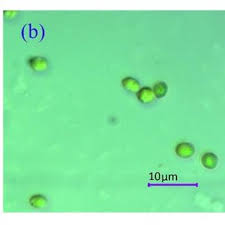 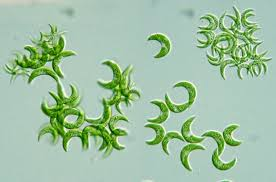 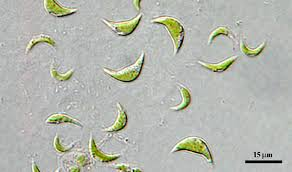 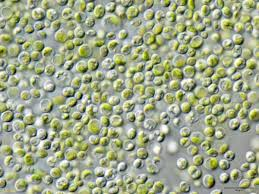 Chlorella

11أ. الخلايا فيها كلوروفيل أ و ب ....................... الجنس نانوكلورس

Nannochloris

11ب. الخلايا فيها فقط كلوروفيل أ .................. الجنس نانوكلوروبسس

Nannochloropsis
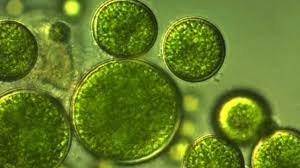 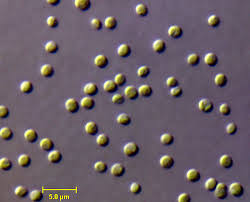 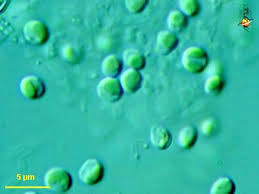 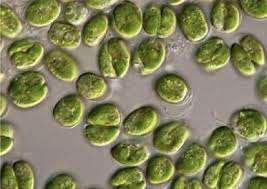 12أ. الخلايا كروية, ضاربة الى الحمرة في اللون ............ بورفيريديوم

Porphyridium

12ب. الخلايا مستطيلة (زورقية الشكل) ............... الجنس فايوداكتيلام

Phaeodactylum


12ج. الخلايا مستديرة أو مربعة الشكل ......................................13
13أ. الخلايا ذات نقشة واحدة على جدار الخلية ...... الجنس ثالاسيوسيرا
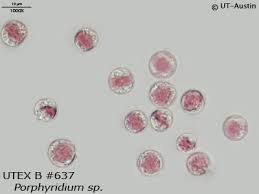 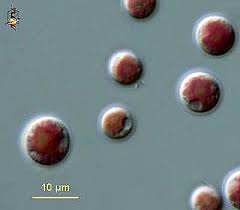 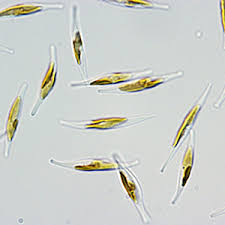 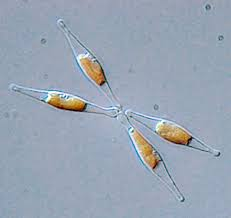 Thalassiosira

13ب. الخلايا ذات نقشتين على جدار الخلية ............ الجنس سايكلوتيلا

Cyclotella

14أ. الخلايا تشكل مستعمرة من 4 – 8 خلية (أحيانا 2).......سينيدسمص

Senedesmus
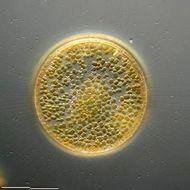 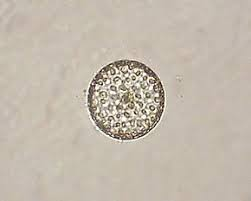 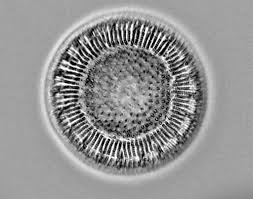 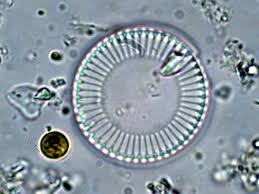 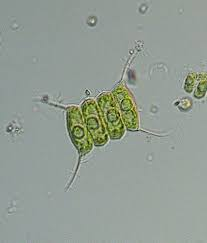 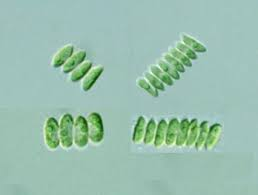 14ب. الخلايا تشكل خيط ....................................................... 15
15أ. الخيوط بنية ذهبية اللون .................................................. 16
15ب. الخيوط خضر مزرقة، أو حمراء أو بنية ............................ 17
16أ. الخيوط ذات أشواك داخلية تربط الخلايا ............ الجنس سكليتونيما

Skeletonema

16ب. الخيوط ذات أشواك خارجية طويلة ............ الجنس كيتوسيروس

Chaetoceros
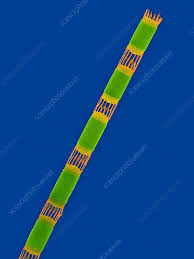 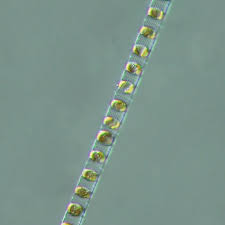 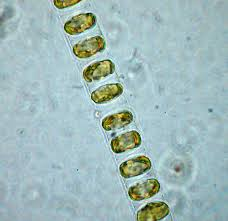 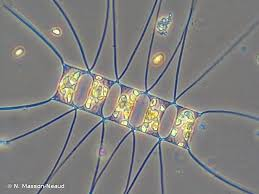 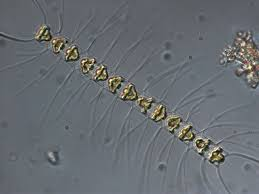 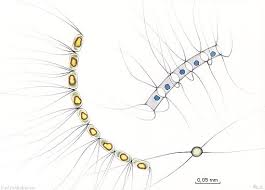 17أ. الخيوط ملفوفة مثل النابض .......................... الجنس سبيرولينا

Spirulina

17ب. الخيوط متكونة من خلايا مكدسة كعملات المعدنية.... أوسيلاتوريا

Oscillatoria
17ج. الخيوط ذات خلايا شبيهة بالخرز وأكياس غير متجانسة ..... أنابينا

Anabaena
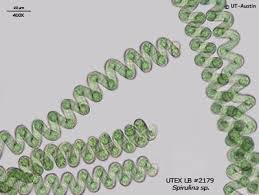 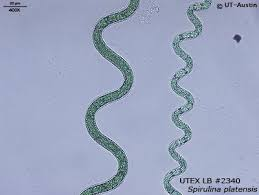 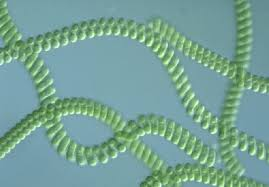 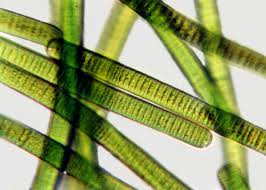 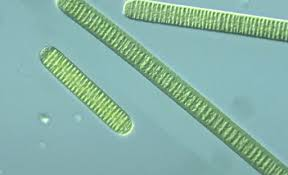 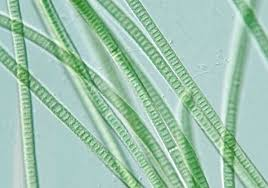 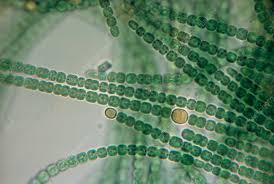 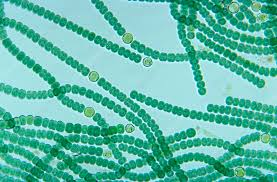 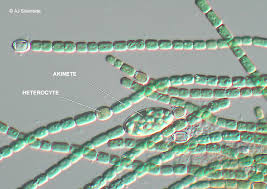